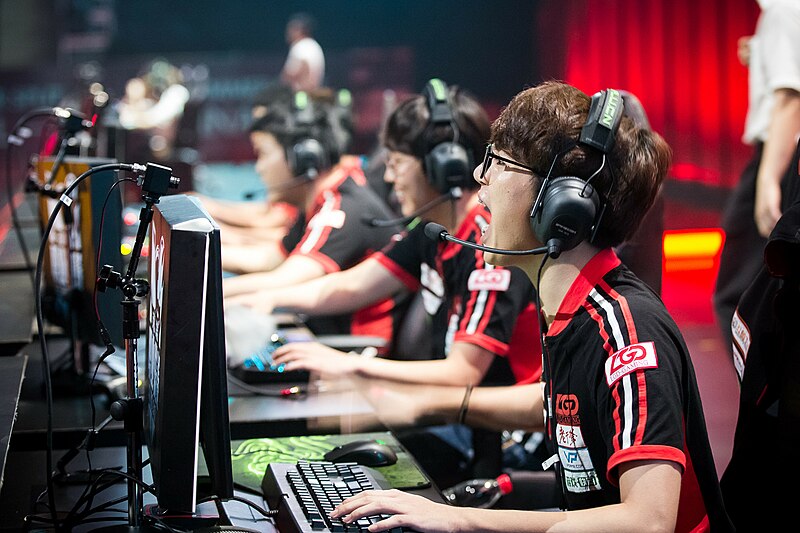 Investigating the Effect of Pressure on Heart Rate Variability (HRV) in Esports
Matthew R. Welsh 
Emma Mosley, Sylvain Laborde, Melissa C. Day, Benjamin T. Sharpe & Phil D. J. Birch
What is Heart Rate Variability (HRV)?
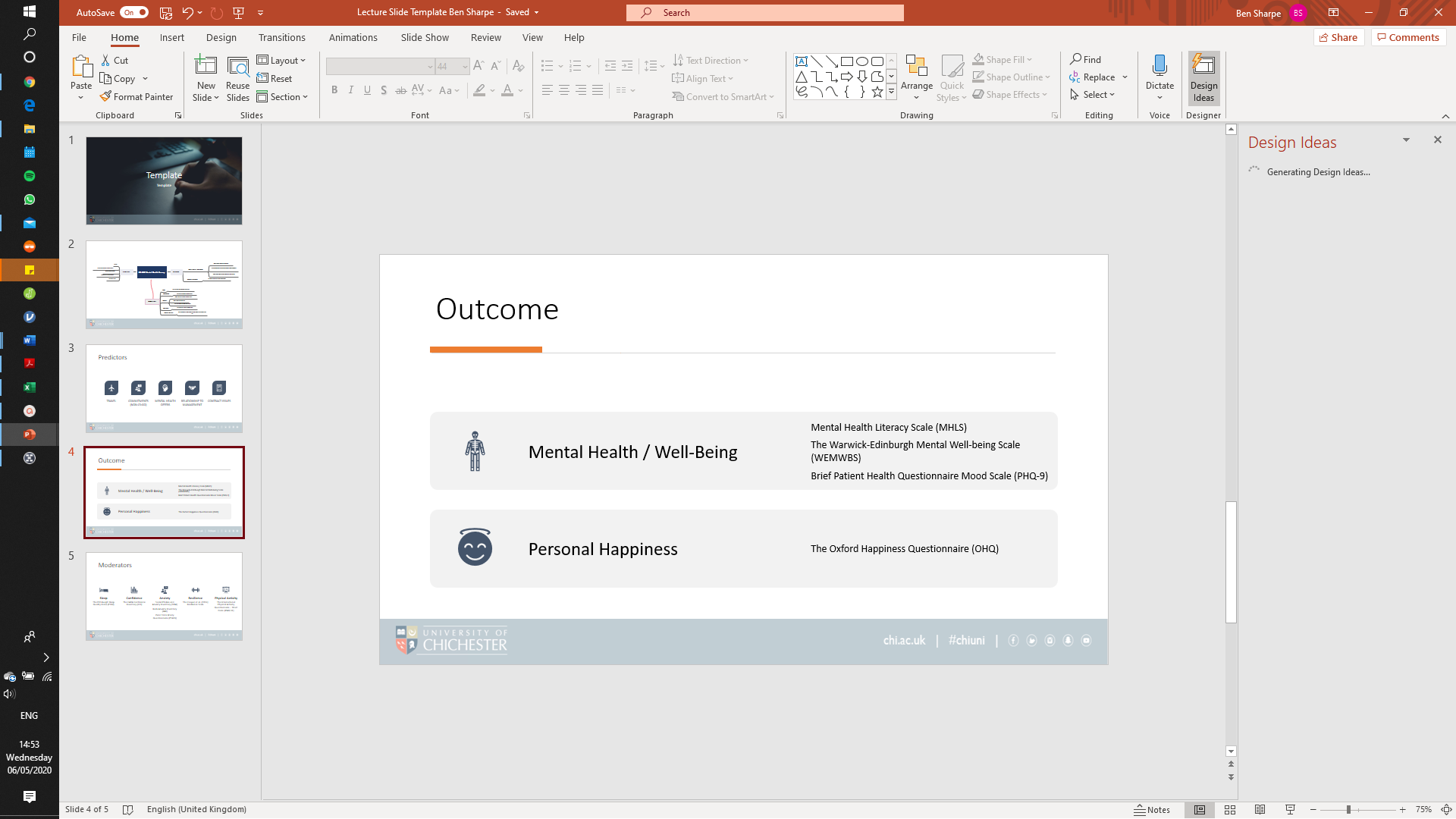 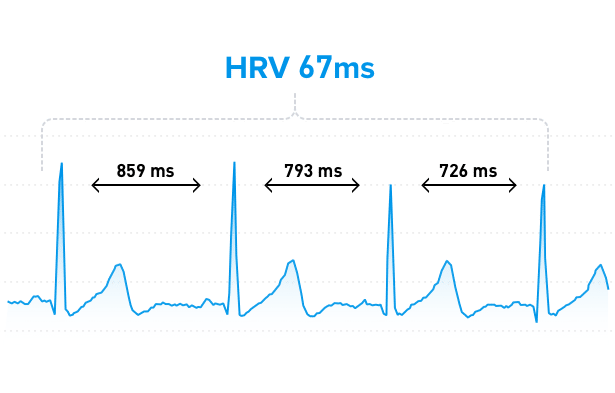 HRV represents the changes in time between successive heartbeats and is also known as the inter-beat interval.
(Berntson et al., 1997; Camm et al., 1996; Akselrod et al., 1981)
Vagally mediated HRV
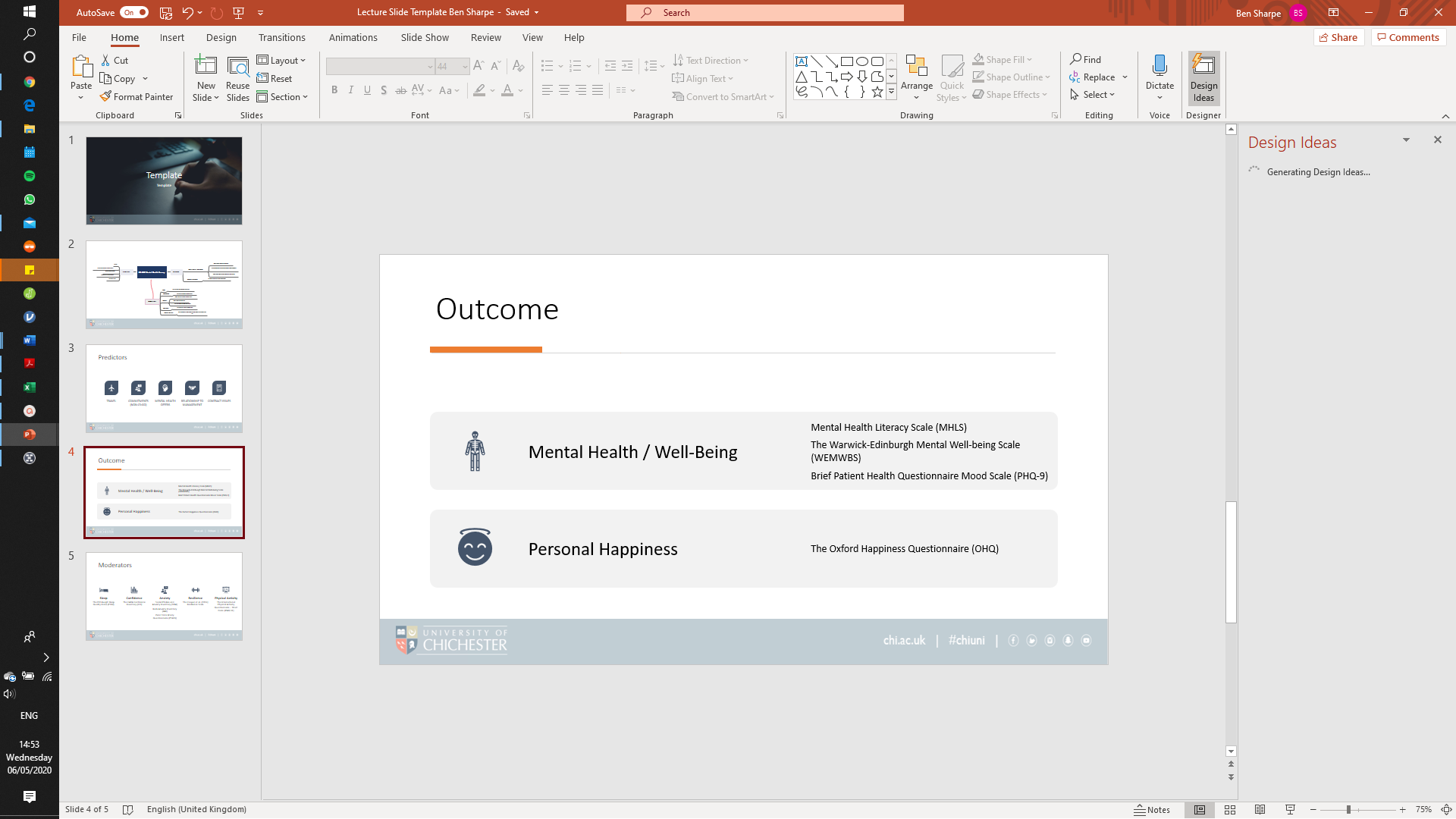 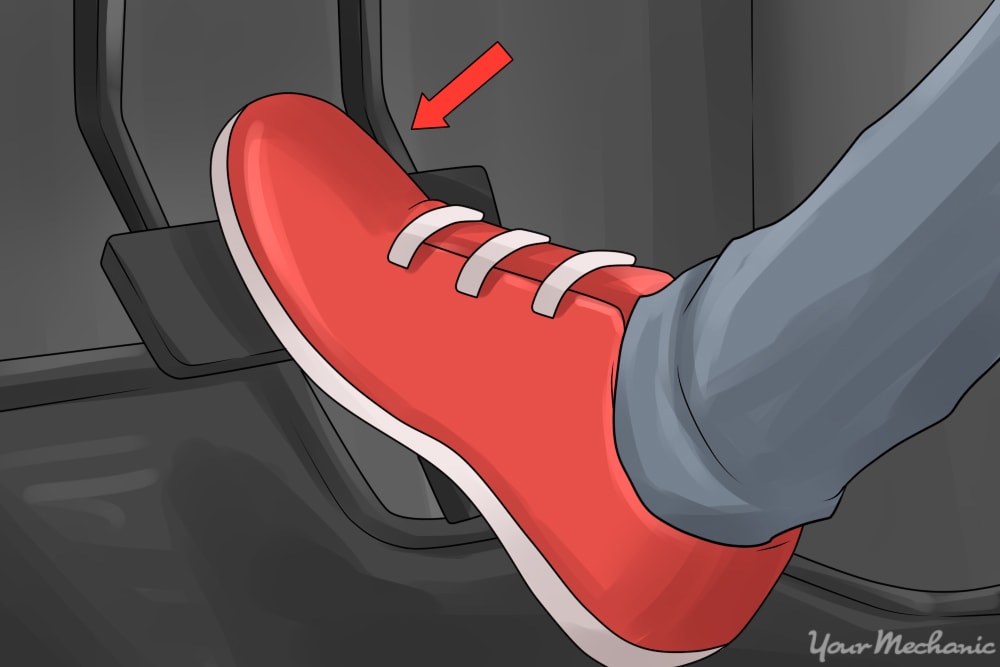 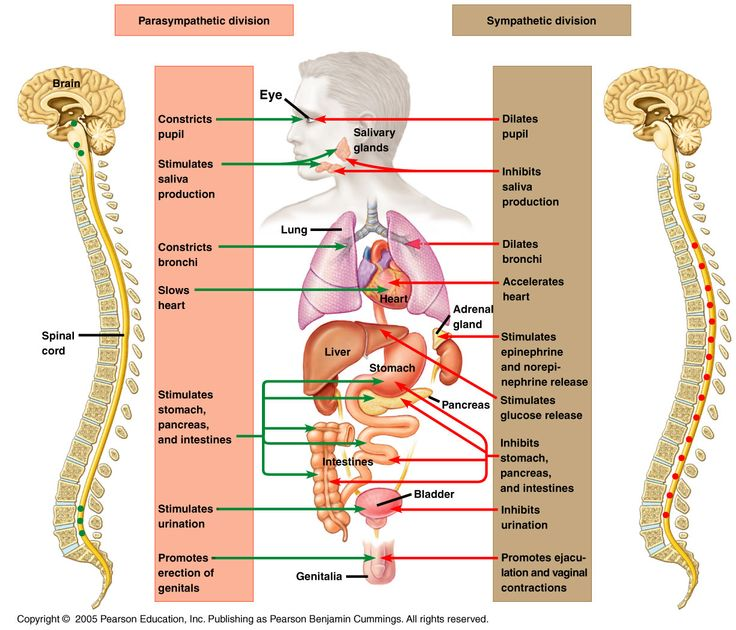 Parasympathetic
Sympathetic
vmHRV: RMSSD, HF(ms2)
Why is vmHRV useful?
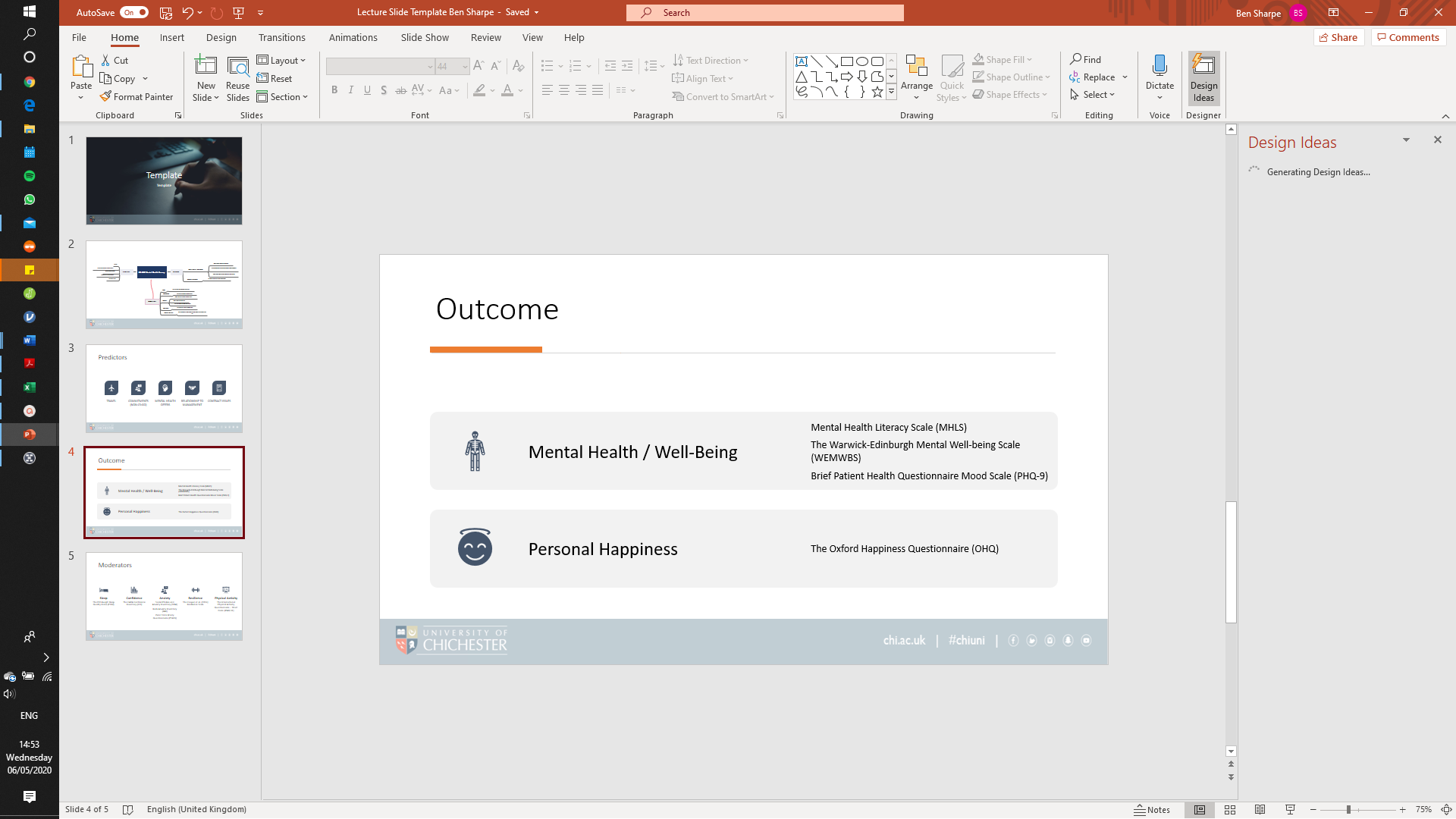 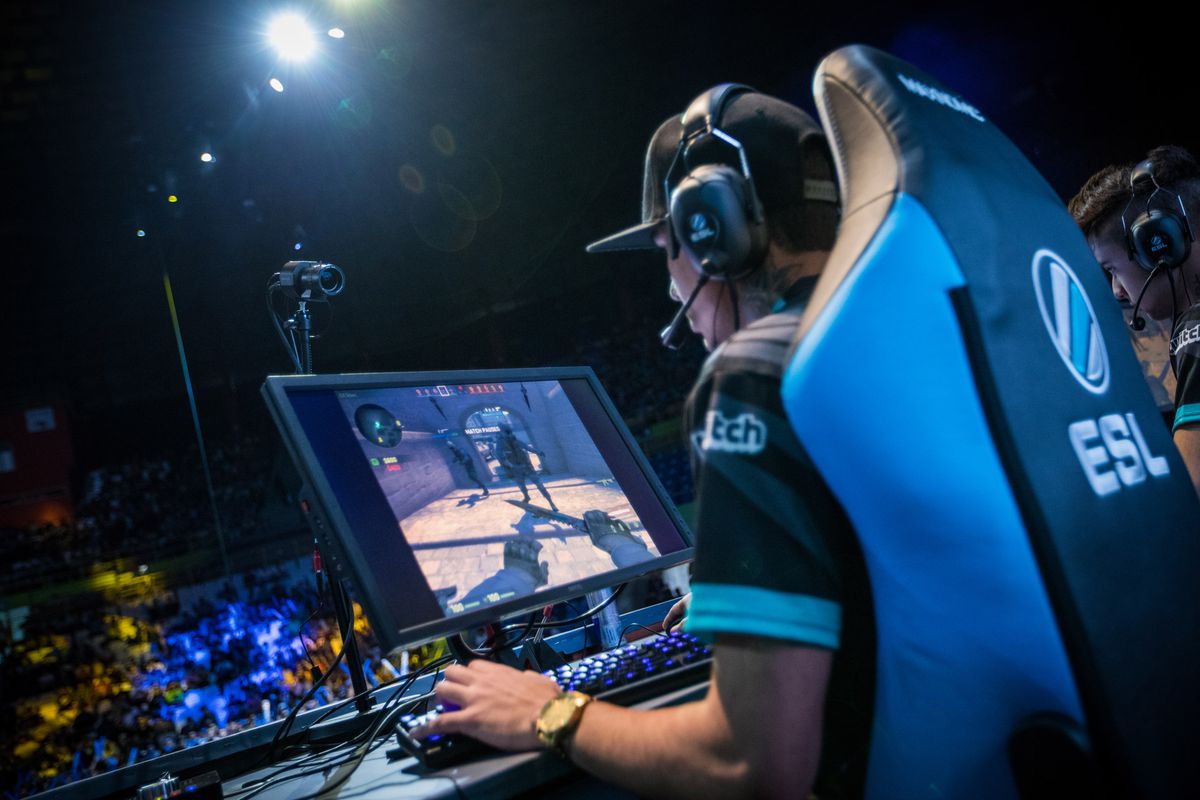 vmHRV reflects self-regulation:
The psychophysiological processes that enable goal directed behaviour and maintains health.
(Laborde et al., 2018; Thayer et al., 2009)
Aim: Determine if pressure causes a vmHRV response in FPS esports.
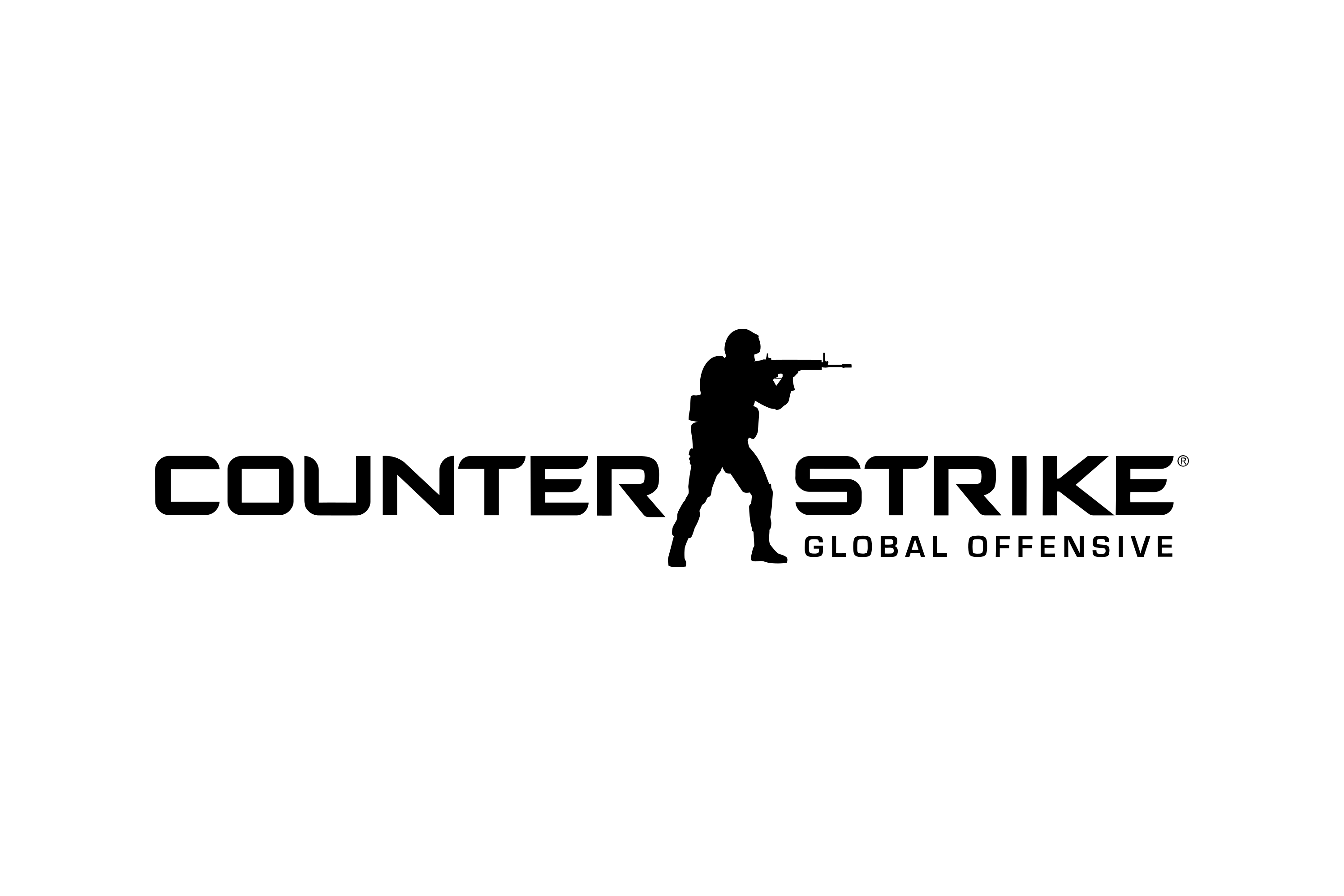 Method
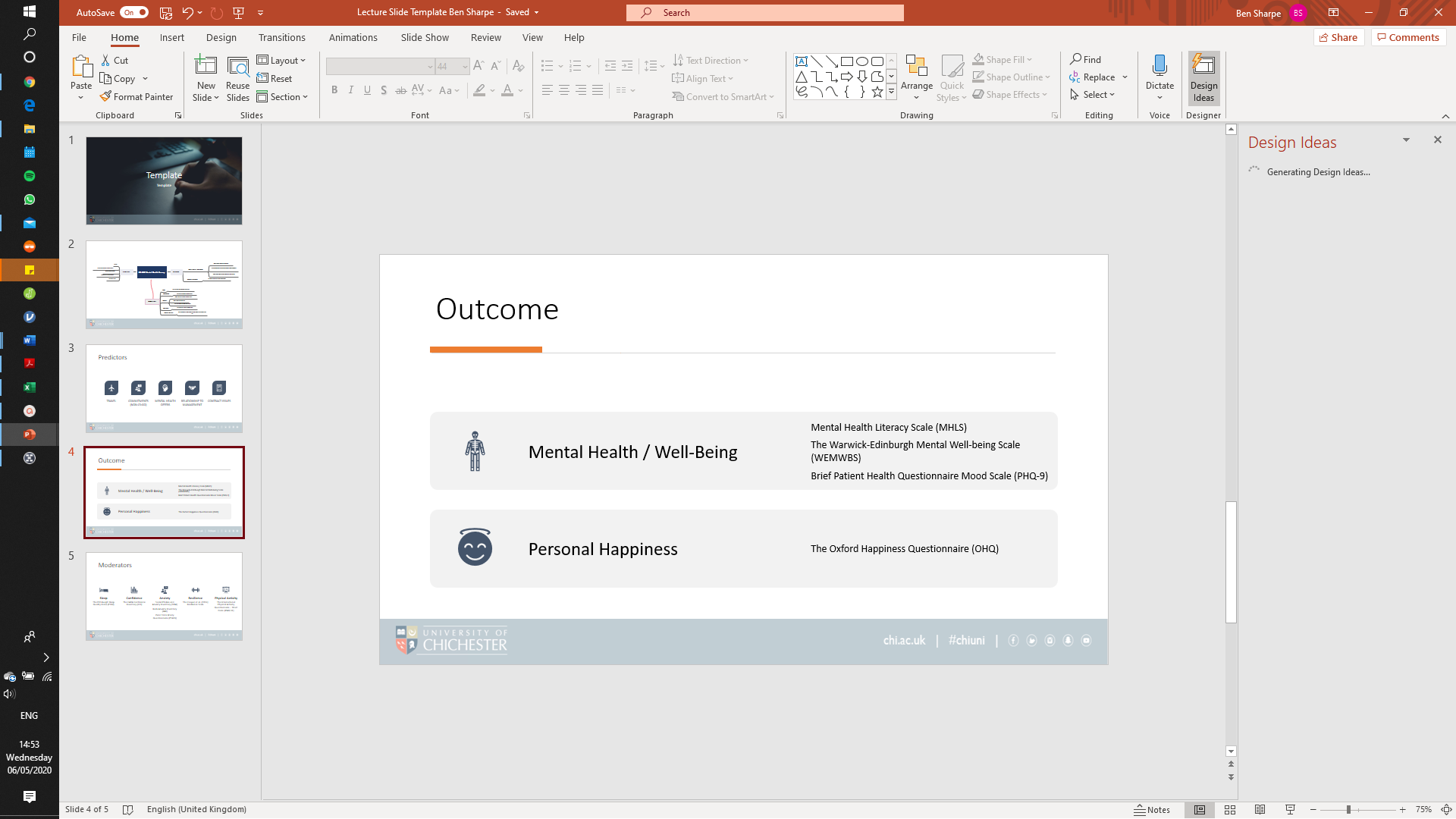 Participants 

	28 Males

	21.04yrs±1.84yrs

	University FPS esport players

	Playtime 46.63hrs±28.58hrs 	(week)
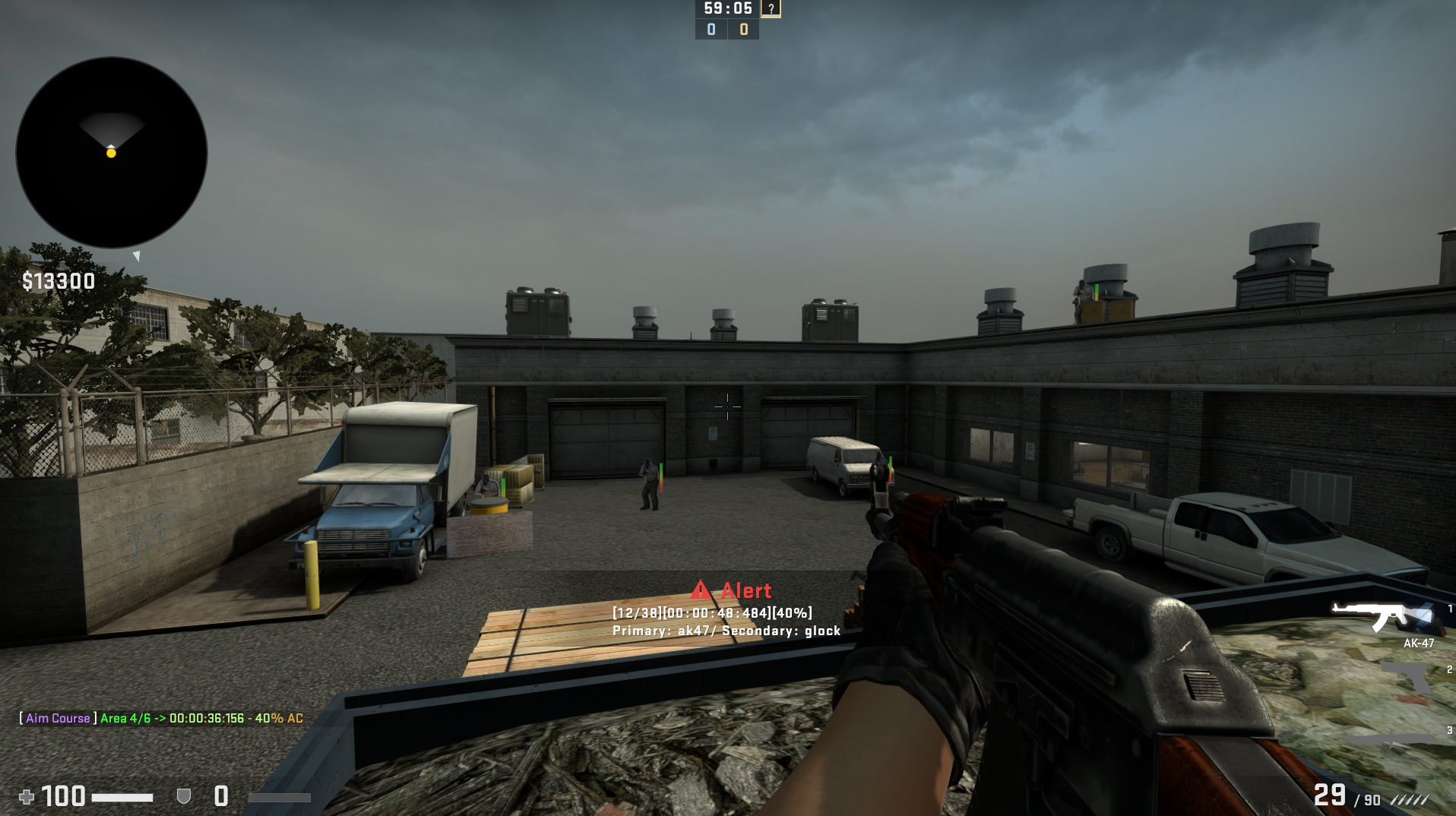 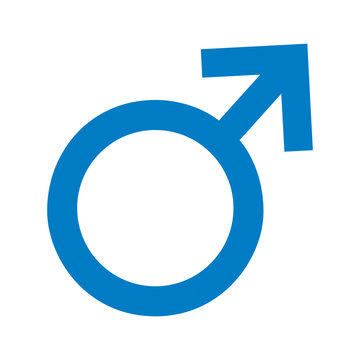 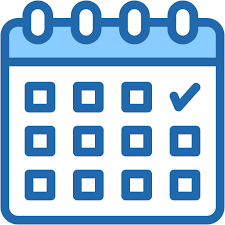 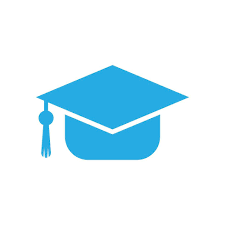 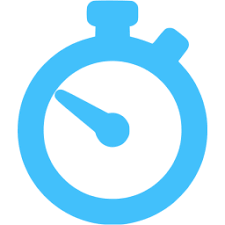 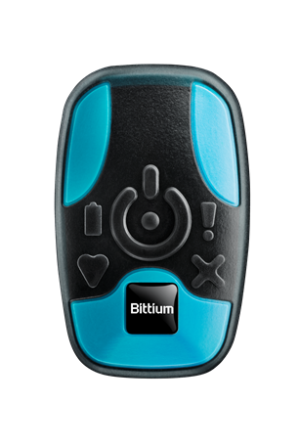 Method
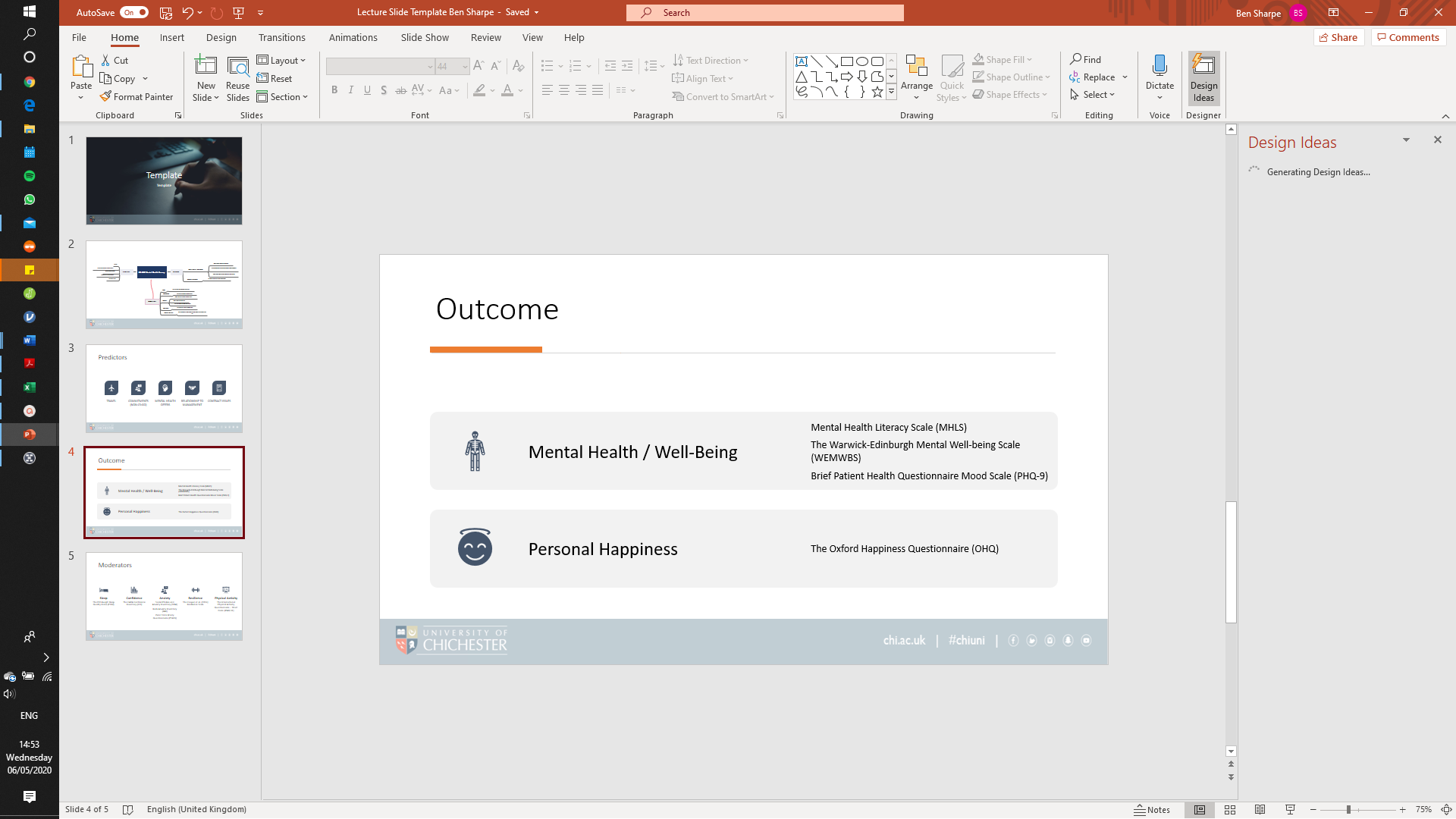 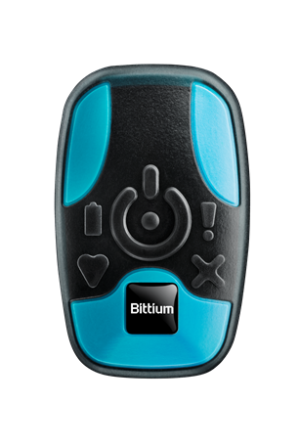 Method
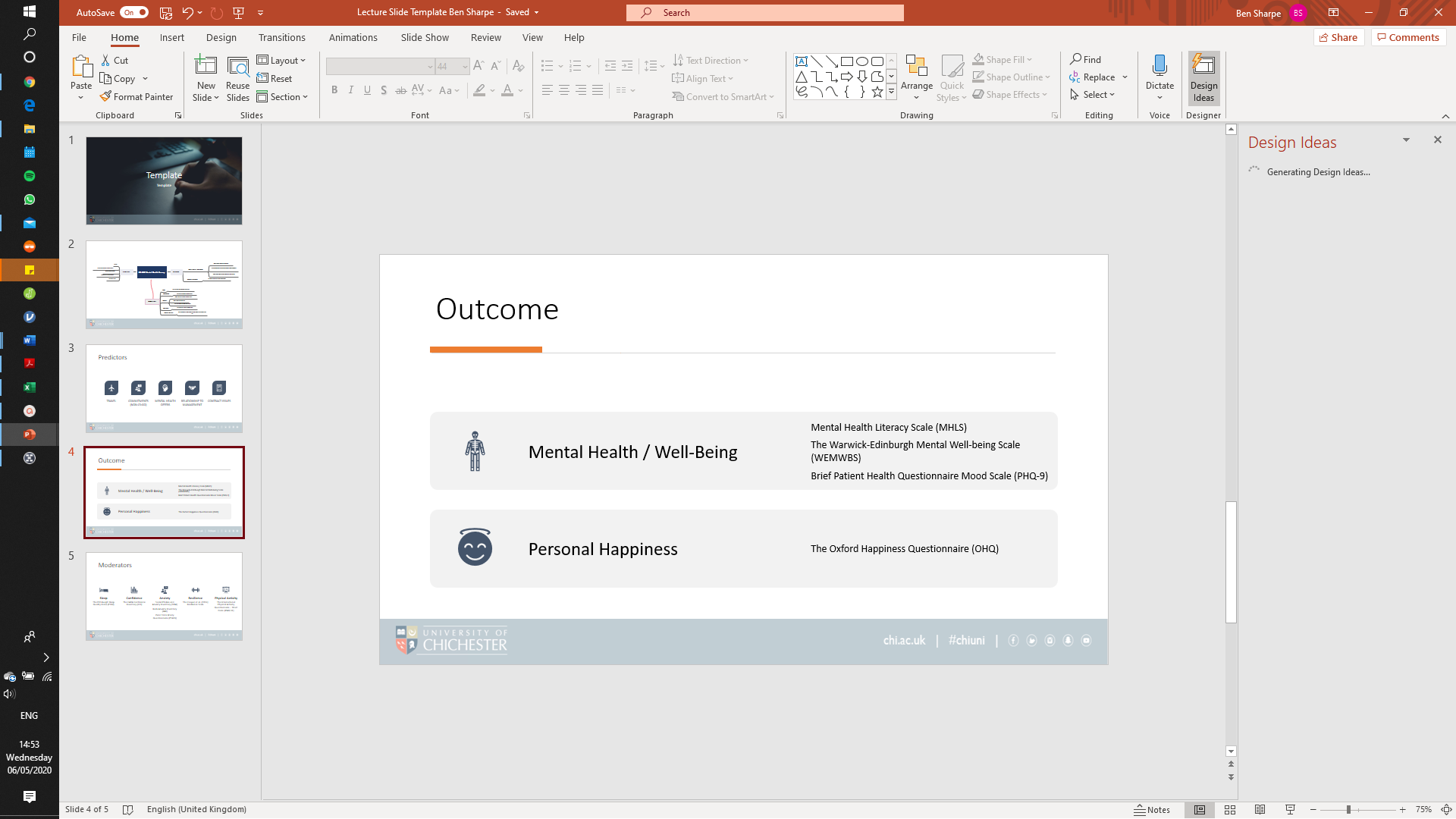 Recovery
Reactivity
Vagal Tank Theory
(Laborde et al., 2018)
Rest
Event
Post Event
Pressure manipulation (Sharpe et al., 2024)
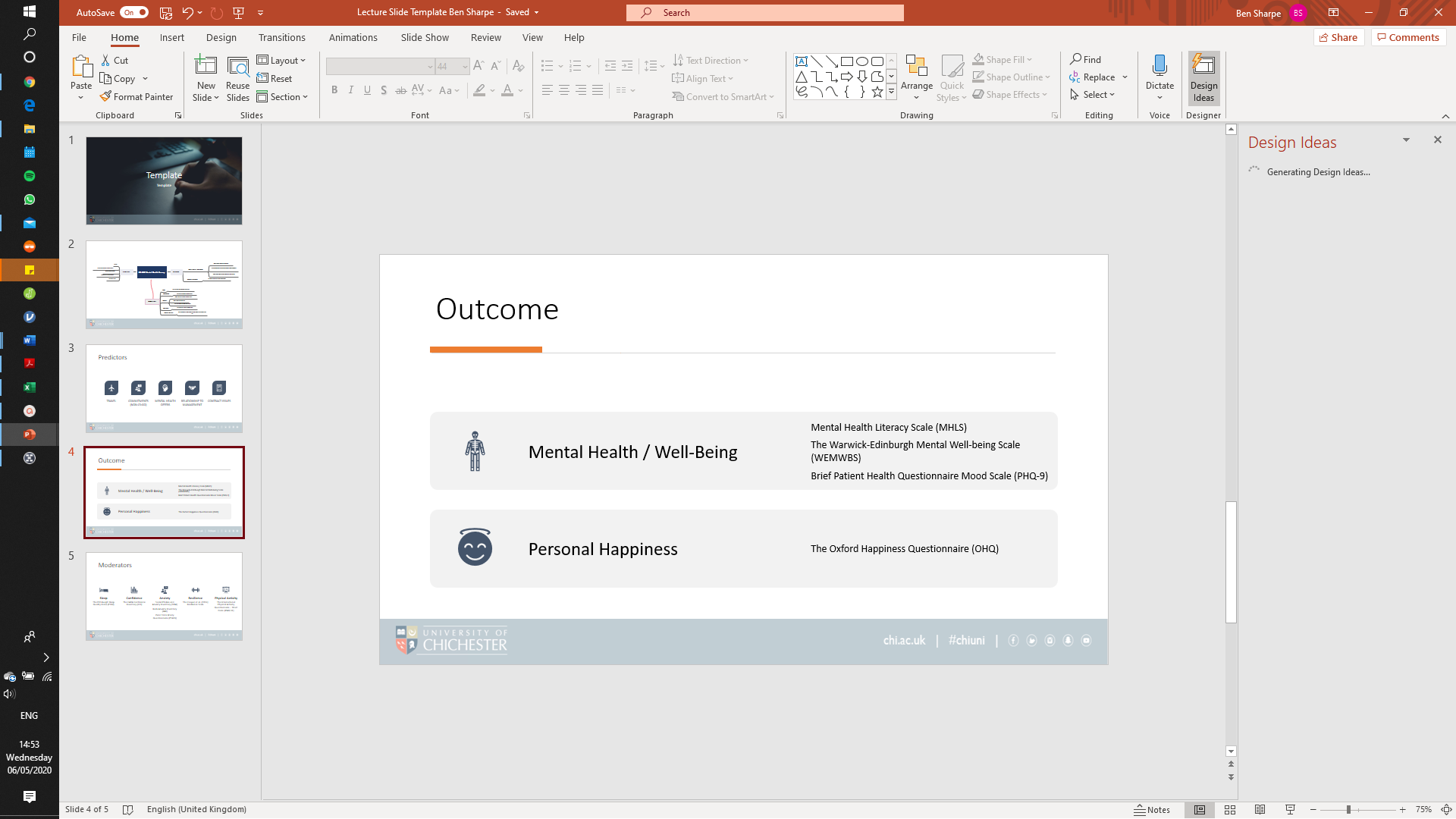 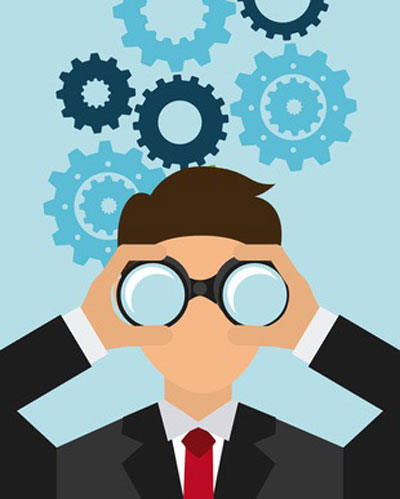 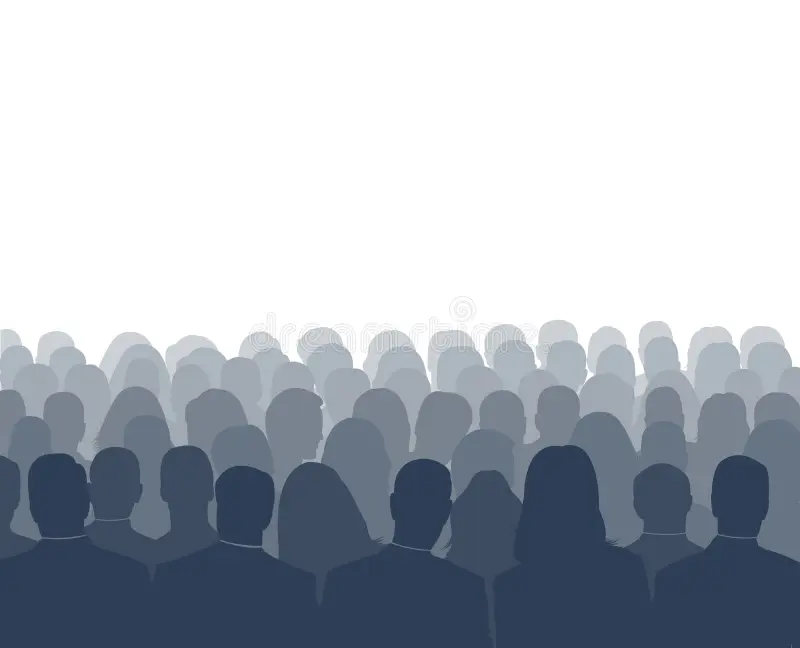 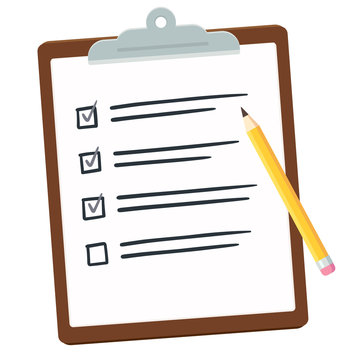 1
2
3
4
(Leis et al., 2022; Leis & Lautenbach, 2020; Poulus et al., 2022; Smith et al., 2019; Smith et al., 2022)
Preliminary results
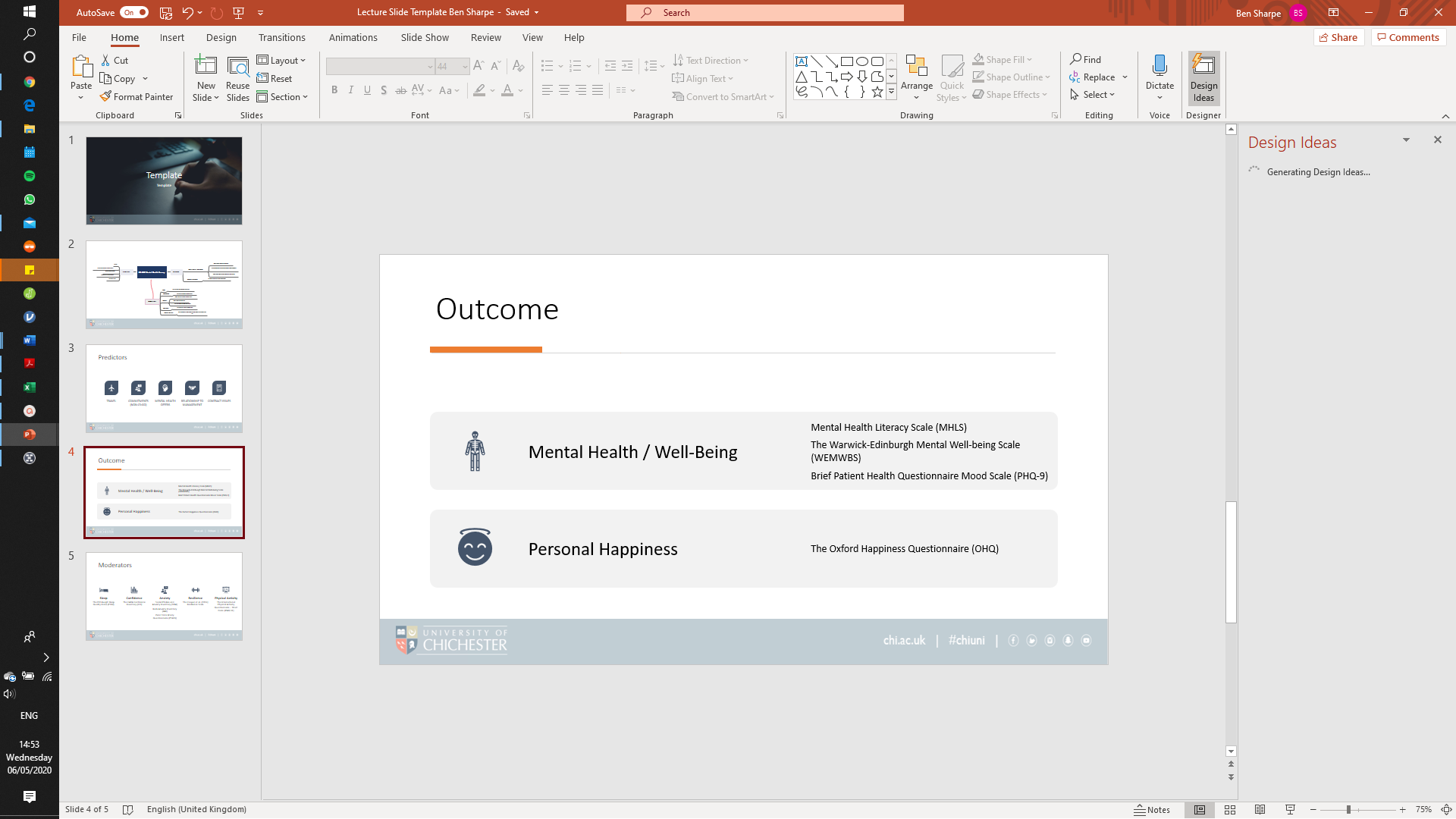 Perceived measures
Self-Assessment Manikin
(Bradley & Lang, 1994)
Valence, Arousal, Dominance

Immediate Anxiety Measurement Scale
(Thomas et al., 2002)
Cognitive, Somatic, Self-Confidence
(p < .001, d = 0.886)
(p = .006, d = 0.662)
Preliminary results
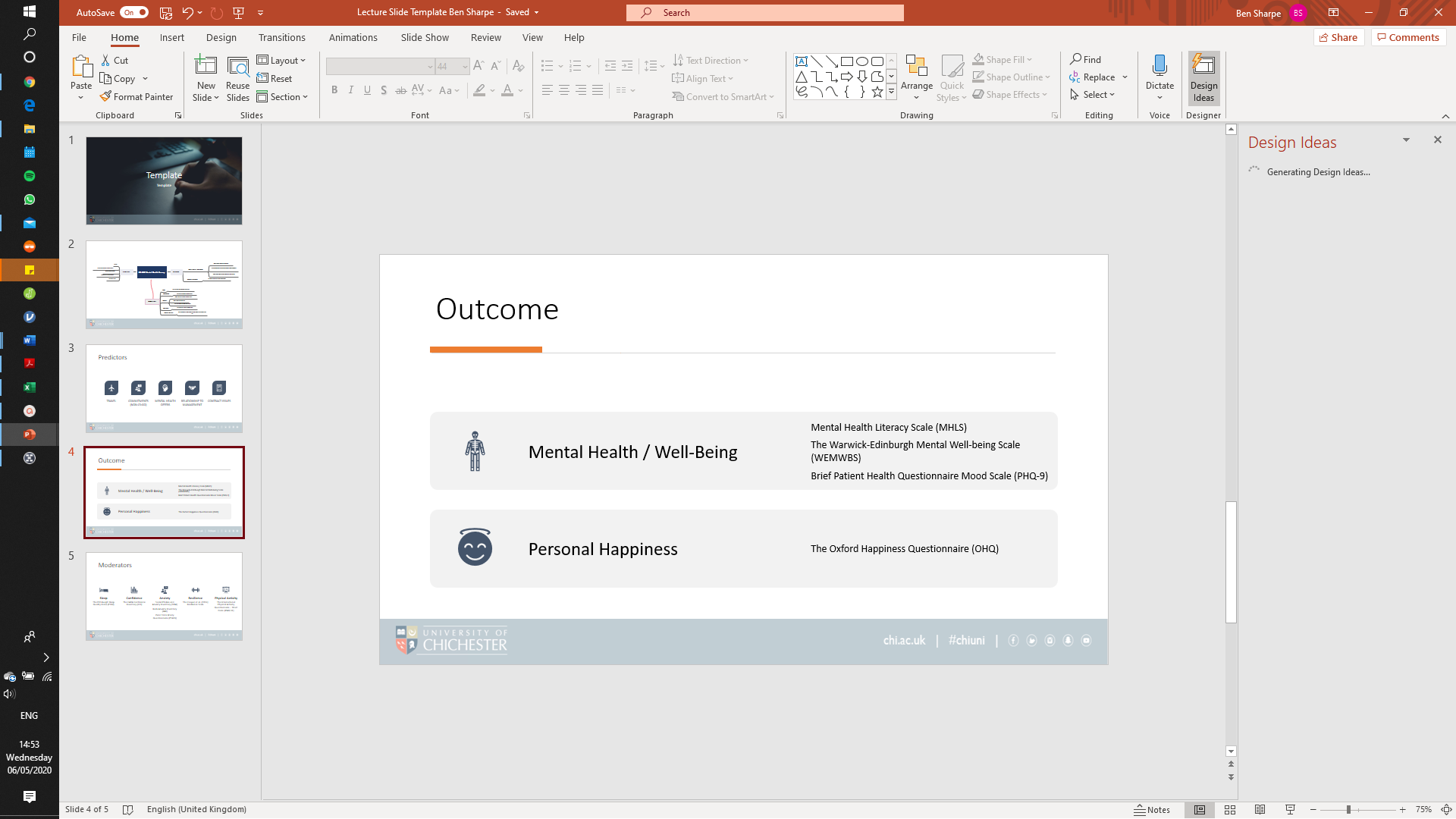 Perceived measures
Objective measures
(p < .001, d = 0.886)
(p = .006, d = 0.662)
Preliminary results - vmHRV
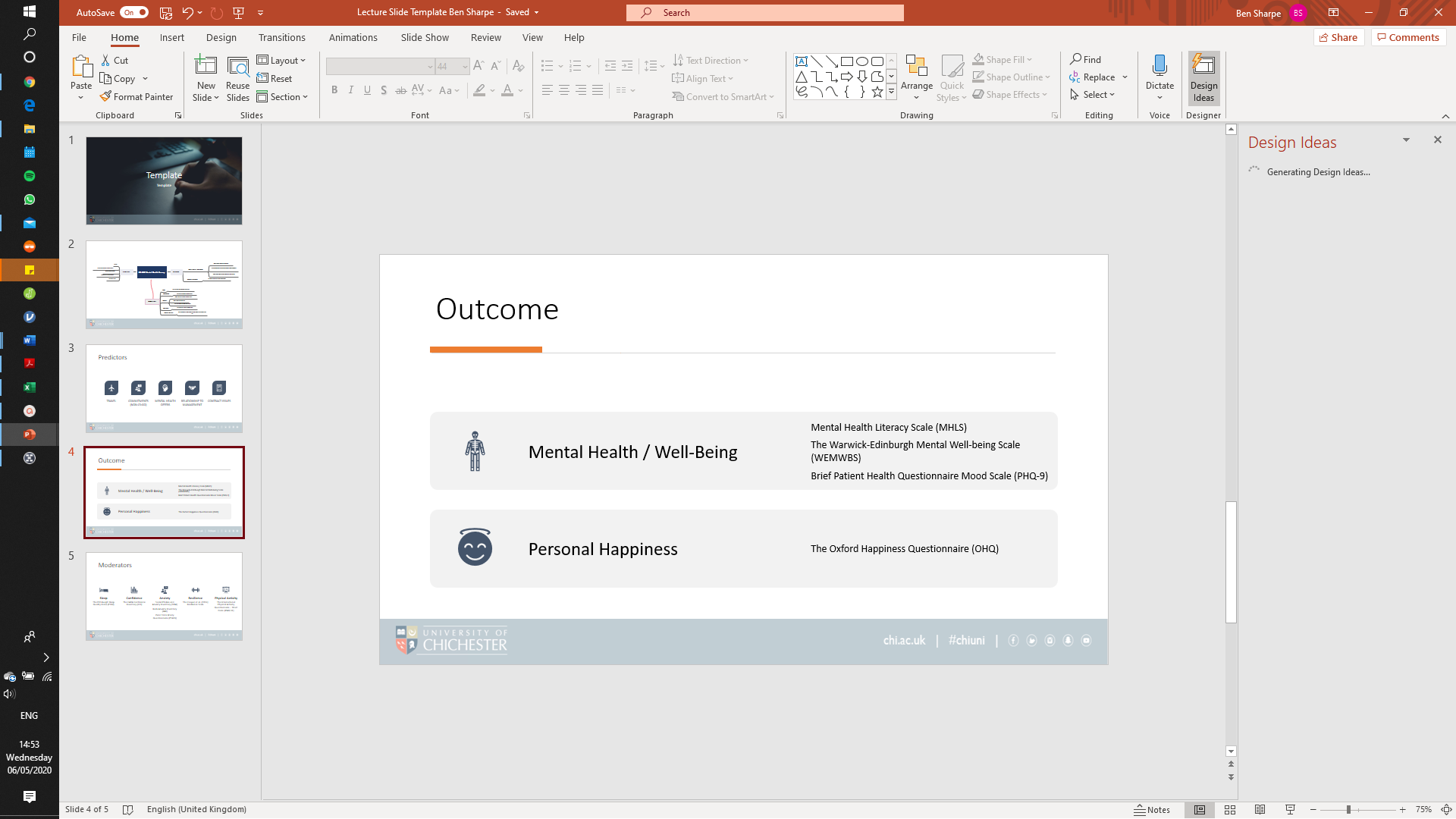 *
*
*
(*P < .05)
Task switching 
(Matuz et al., 2021)
Respiration outside 9-24cpm
[Speaker Notes: Coping through task switching – activation of ANS to promote relaxation during times of demand (Matuz et al., 2021) – emma chapter
Link to mental fatigue but not physiological?]
Future directions
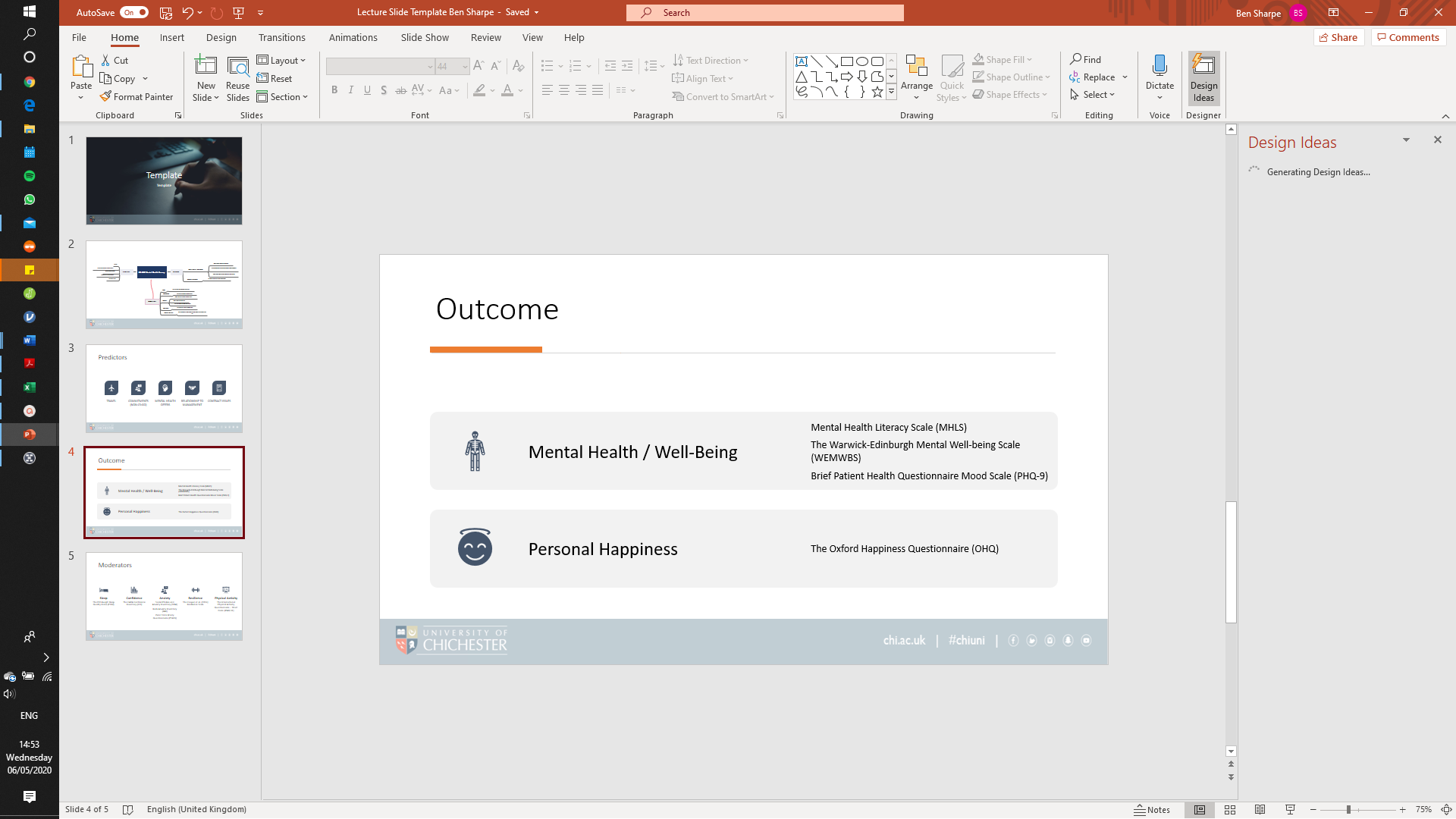 Applied Practice






(Laborde et al., 2021)
Research






(Sharpe et al., 2024)
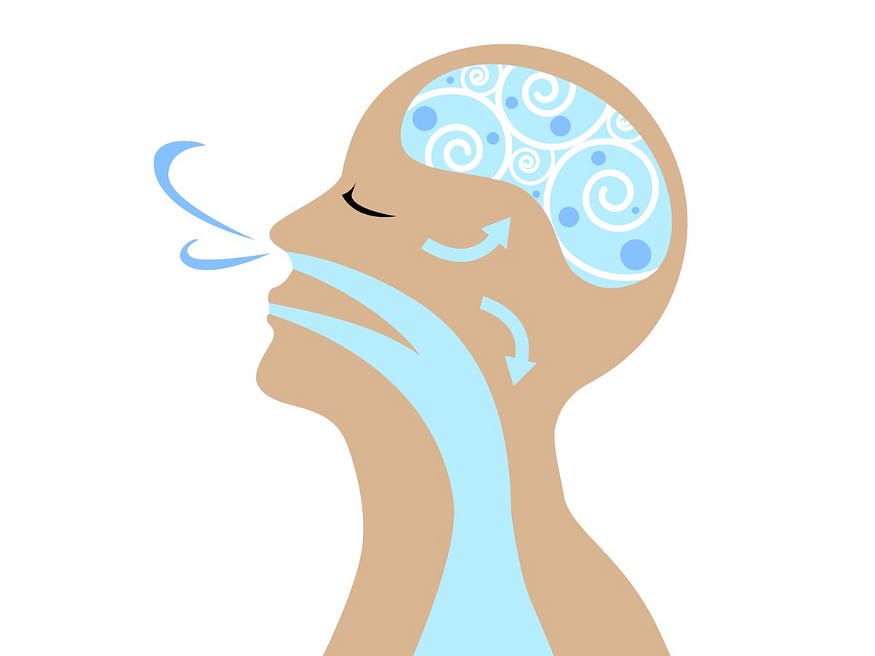 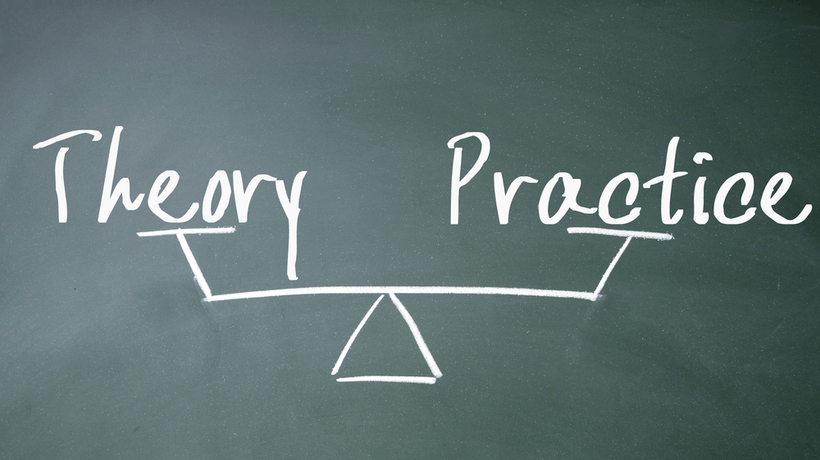 Thank you for listening
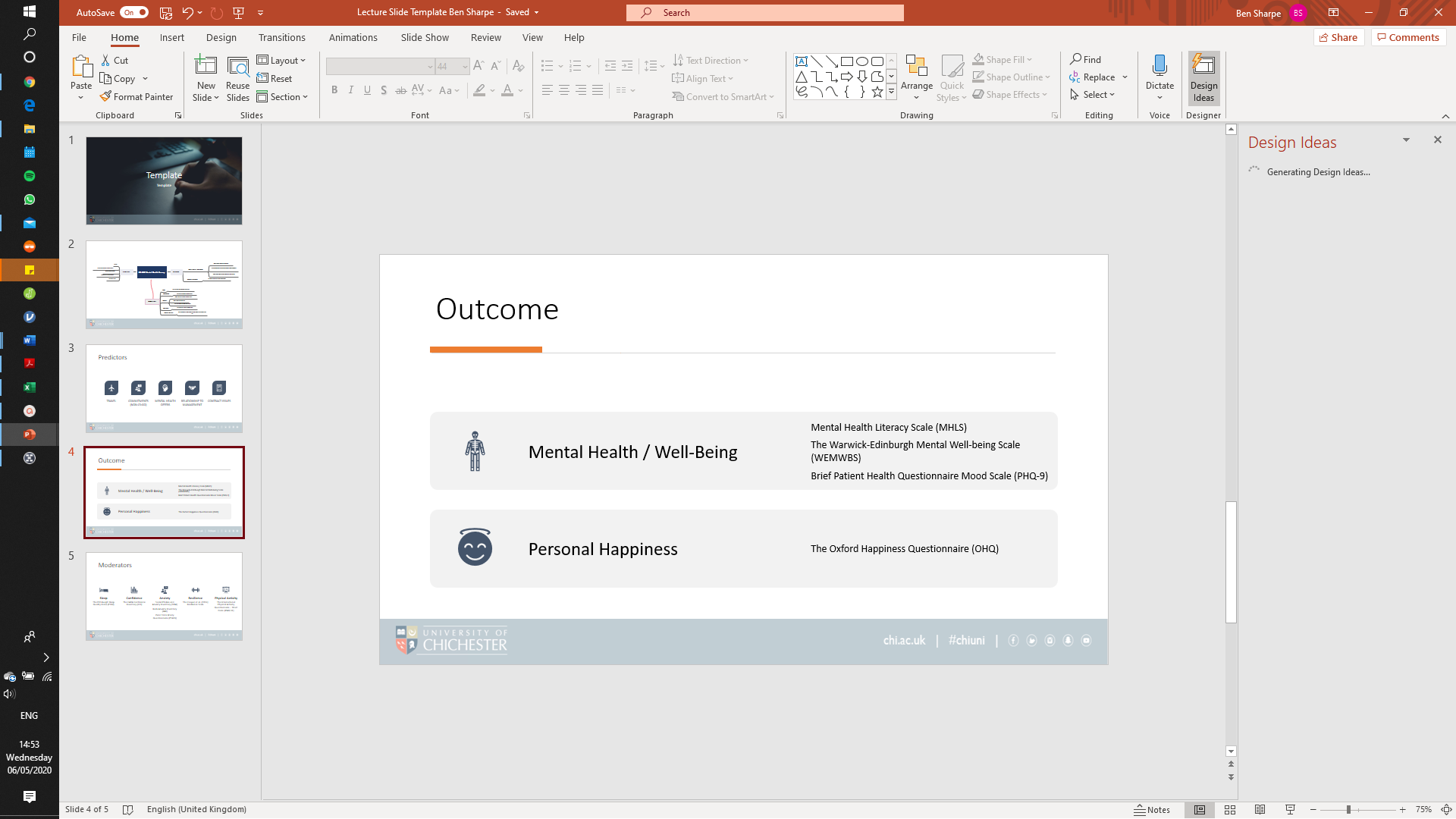 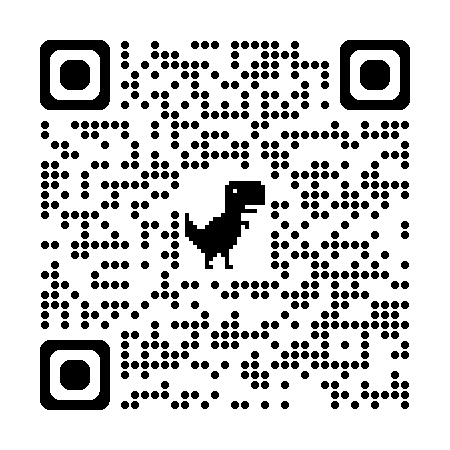 Want to know more? 
Contact me
Email: M.Welsh@chi.ac.uk
X: @MattRWelsh_

Thanks to:
Emma Mosley (Bournemouth University), Sylvain Laborde (German Sport University Cologne), Mel Day (UoC), Ben Sharpe (UoC) & Phil Birch (UoC)
Application of methodological guidelines
Scan for linked research!
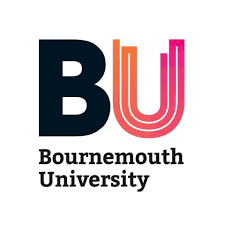 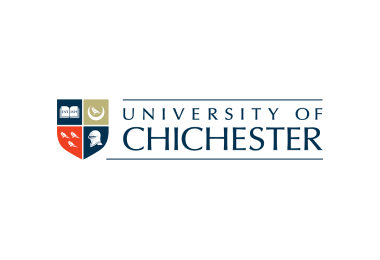 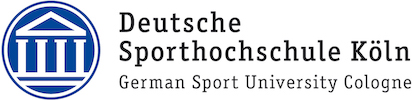